Crude Unit Metal Dusting
Elyssa Zhang Okkelberg
Materials, Corrosion, and Welding Engineer

NACE 2021
STG 34/TEG 205X Information Exchange
Presenter
Materials, Corrosion, and Welding Engineer, Pasadena Refinery, TX
Sole Plant Support including Crude, Szorb, FCC, HF Alky, Reformer, DHT, etc. 
Educational Background 
M.S. Welding Engineering, Ohio State
B.Sc.in Materials Science Engineering, Penn State
B.A. Art History, Penn State 
Minor Nanotechnology, Penn State
Professional Experience 
10 years at 3 Refinery and Petrochemical Sites
Ely Okkelberg
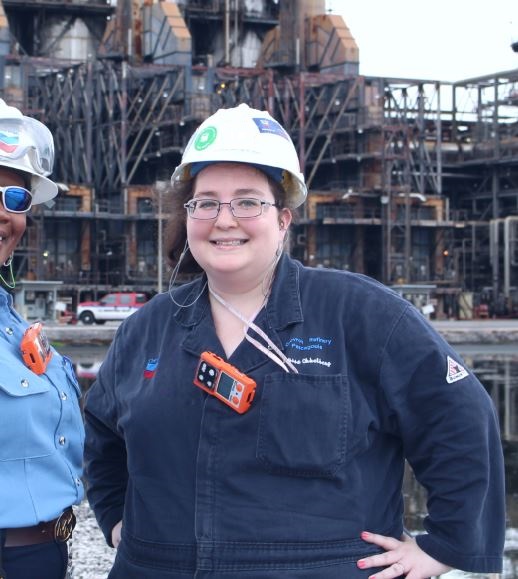 Metal Dusting Process Conditions
Corrosion mechanism background and case studies can be found in 2001 NACE Paper 01378

Metallurgy: 5Chrome
Temperature: 1150F via IR Scans
Sulfur: 3000 ppm (0.3% weight)
TAN: < 0.5 mgKOH/ml
Corrosion Rates: Up to 888mpy
Mechanism: Excessive thinning due to carburization and metal dusting
6pm
6pm
[Speaker Notes: 0.03” near area of interest]
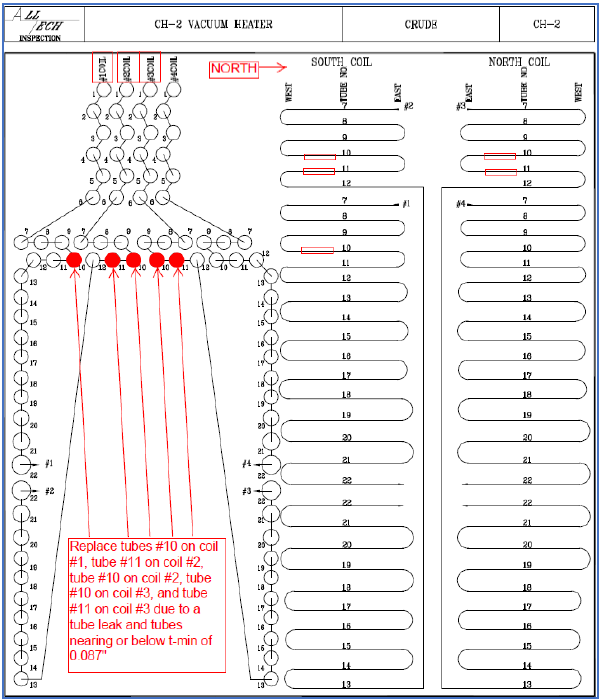 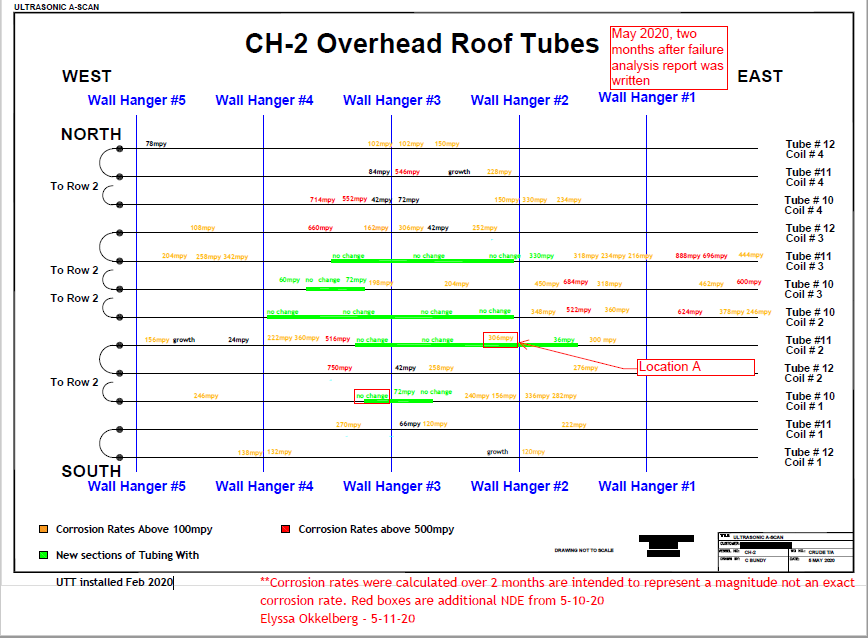 [Speaker Notes: 38 days between UT readings]
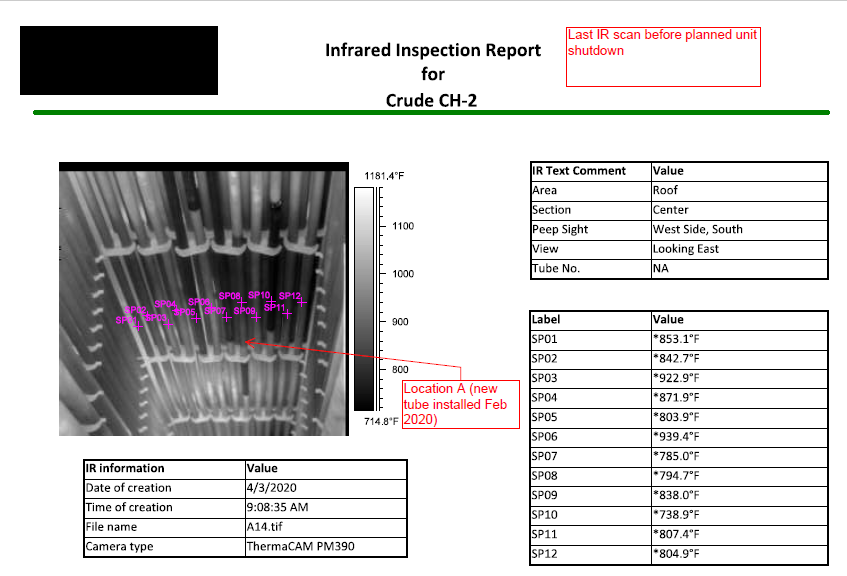 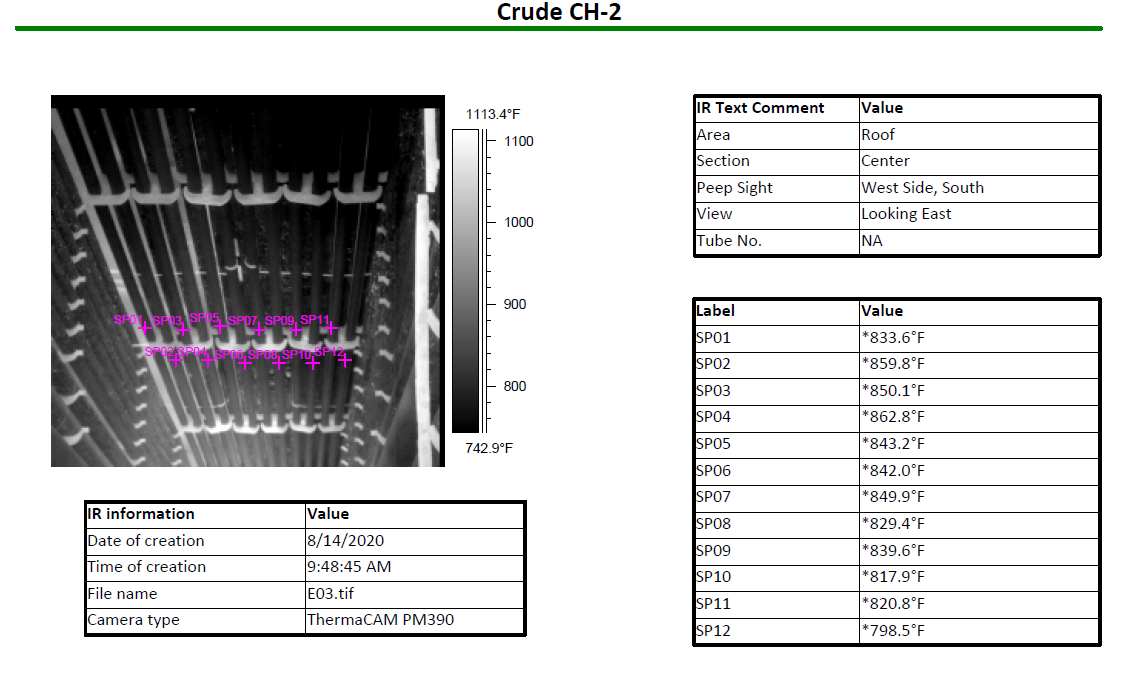 Thank you! Any Questions?
Contact for any follow-up discussions or any sharing of other similar case studies
ELYO@chevron.com
Acknowledgment
Davis Cooke, Al Hegger, Tommy Thompson, Carol-Ann Laughlin, and Dave Cooke
[Speaker Notes: Failure Analysis Report, Images, Consultation, and Reviews]